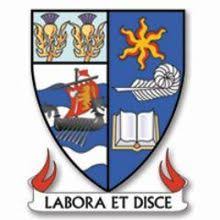 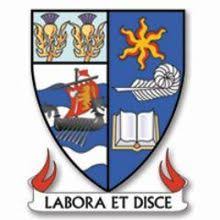 Welcome to Largs Academy S1 Science Transition Day
To enter the virtual classroom please start the slideshow
Press F5 on keyboard
or
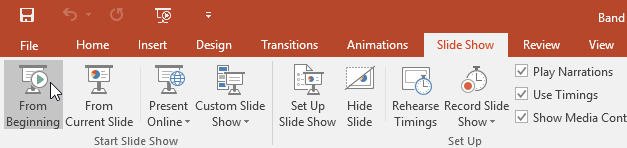 Click ‘Slide Show’ tab, then ‘from Beginning’
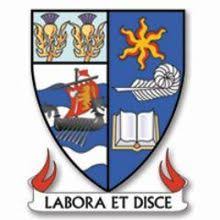 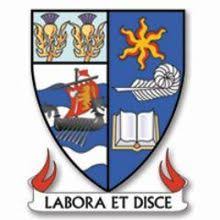 Welcome to Largs Academy S1 Science Transition Day
Please click the start button below to enter the virtual classroom. Have a good look around and try some of the experiments on the shelf.
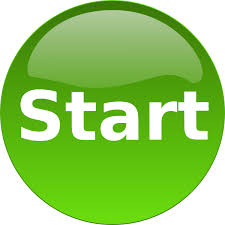 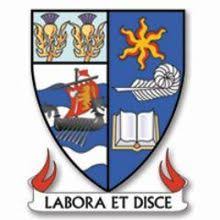 Largs Academy S1 Transition  Lab
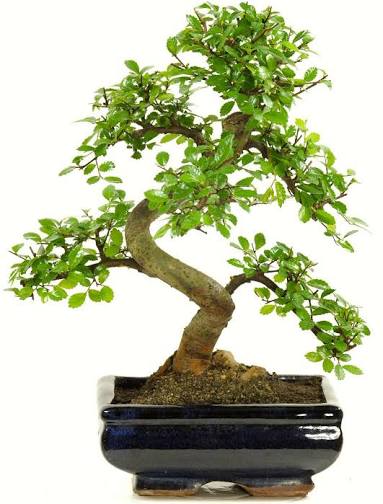 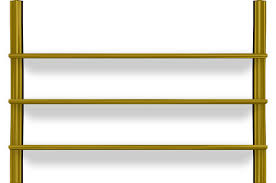 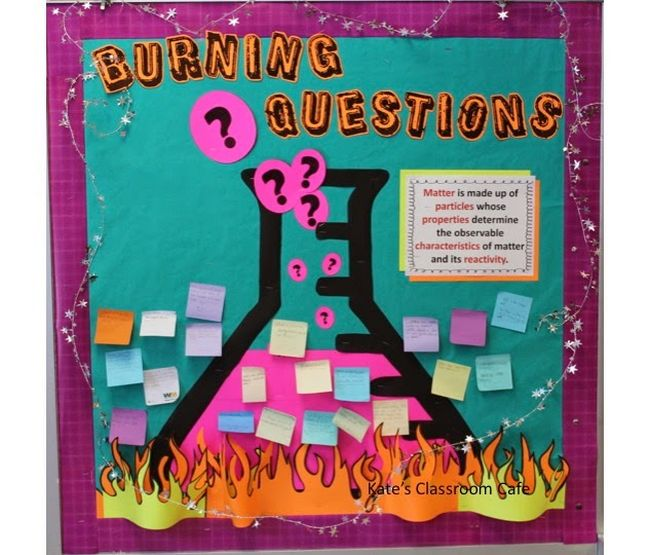 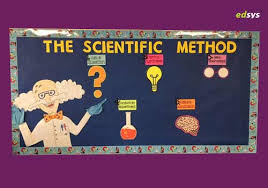 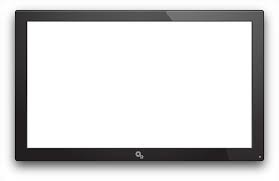 Experiment Shelf
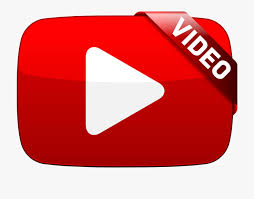 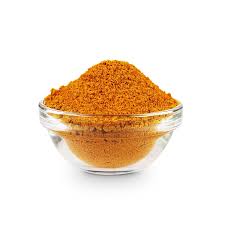 Welcome message
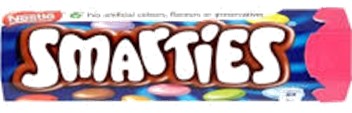 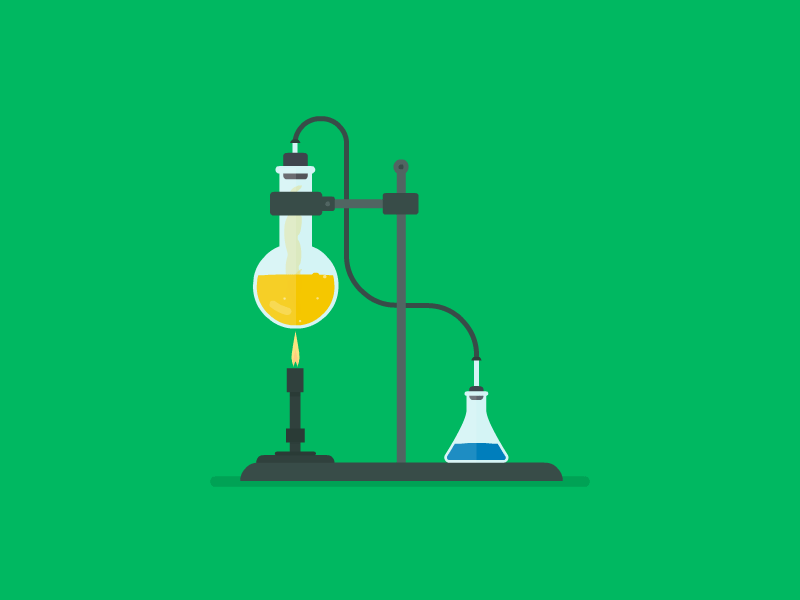 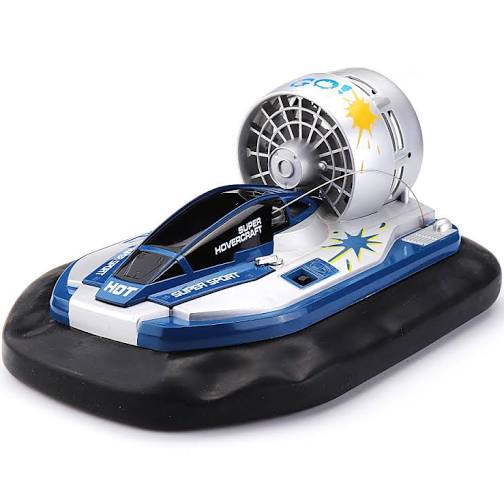 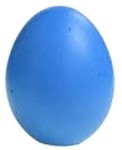 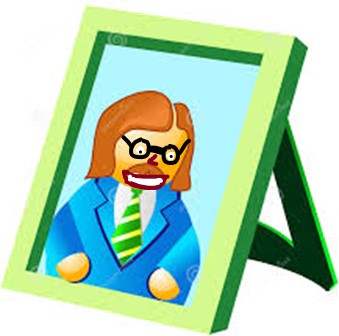 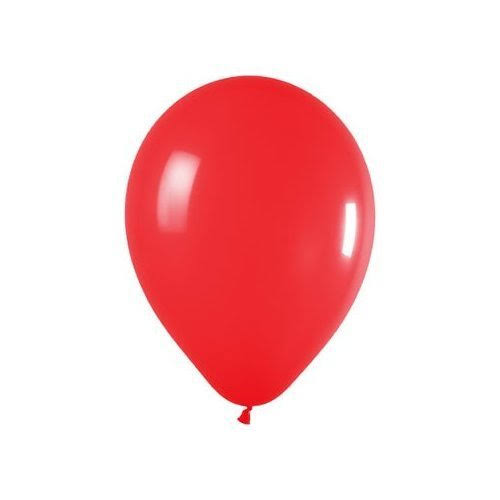 Teachers
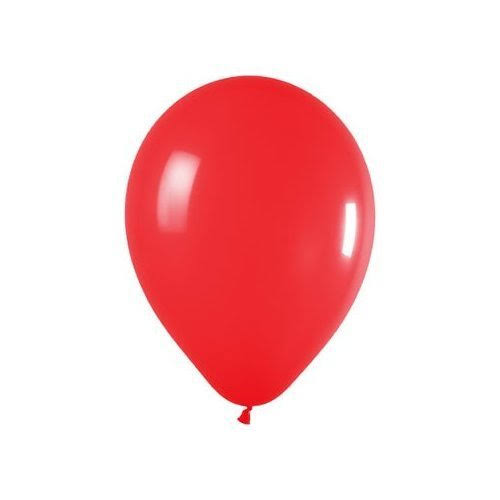 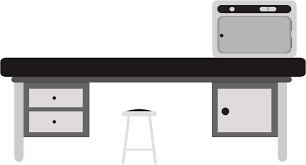 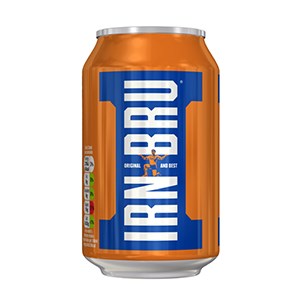 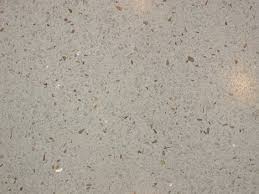 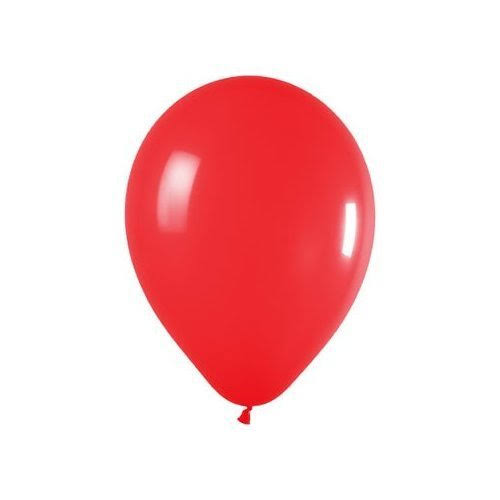 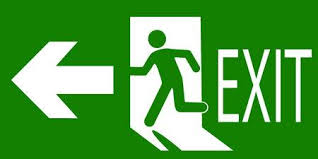 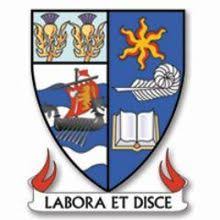 Largs Academy S1 Transition  Lab
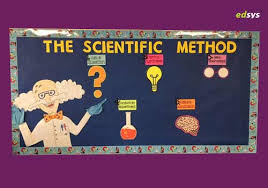 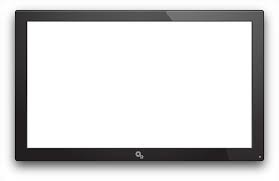 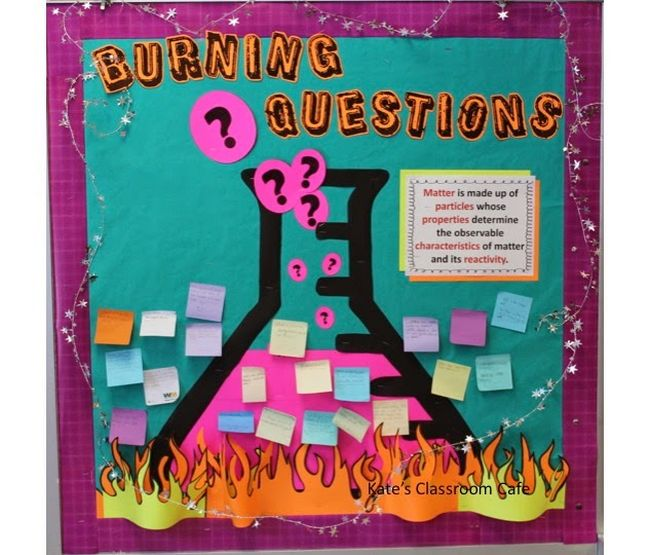 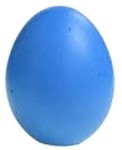 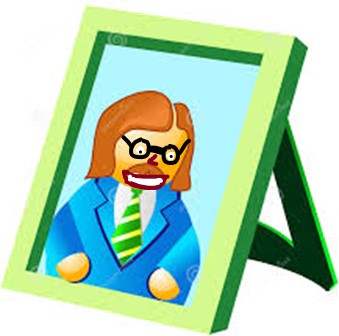 Teachers
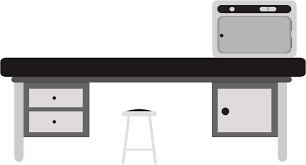 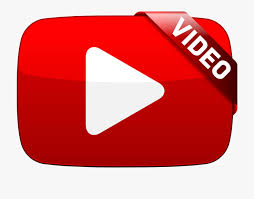 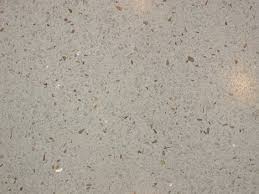 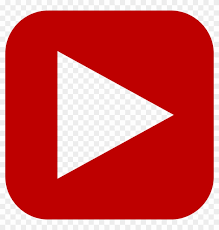 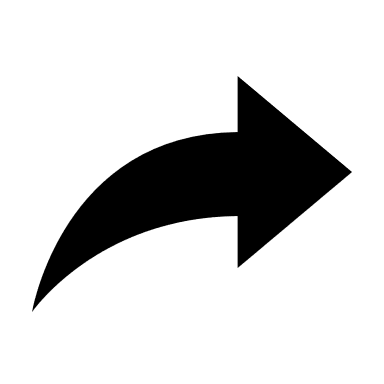 Turn TV Off
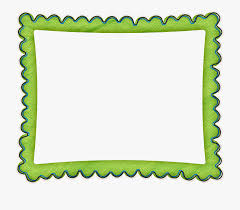 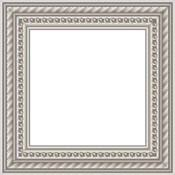 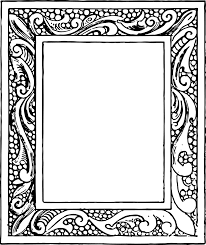 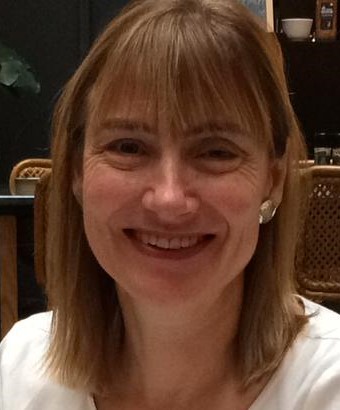 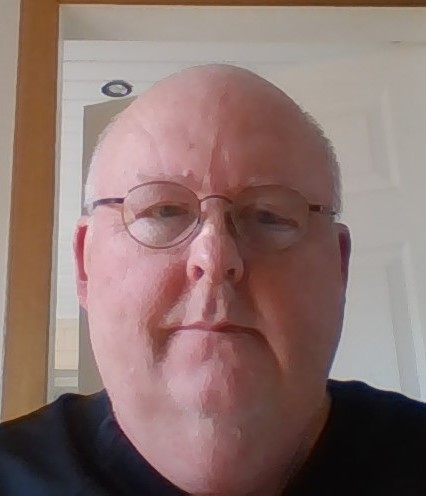 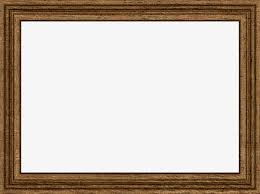 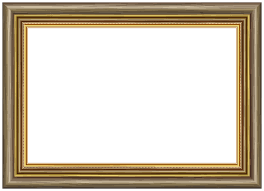 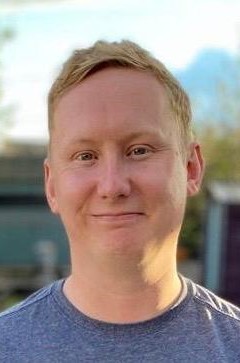 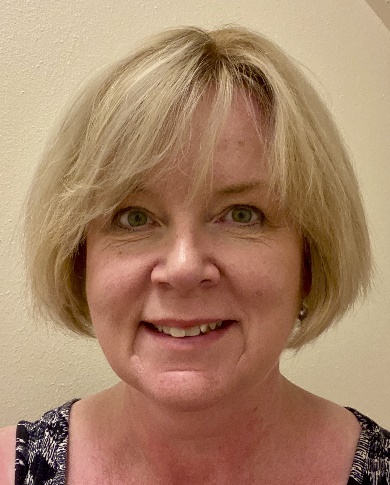 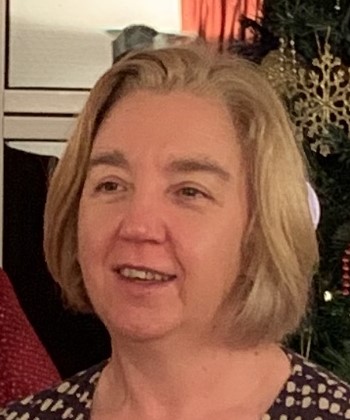 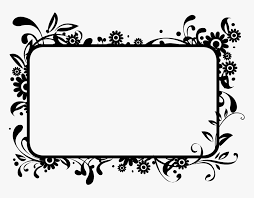 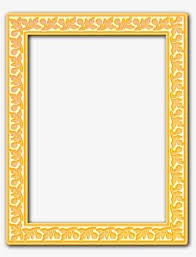 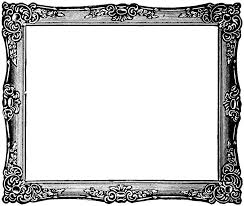 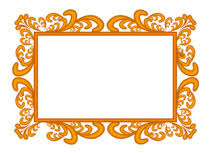 Dr Coldwell -  S1-S2 Science, Biology
Mr Leishman -  S1-S2 Science, Chemistry
Mrs Scott -  S1-S2 Science, Physics
Mr Trainer -  S1-S2 Science, Biology
Mrs Campbell -  S1-S2 Science, Physics
Mr Higgins -  S1-S2 Science, Chemistry
Dr Mitchell -  S1-S2 Science, Biology
Mrs Furey -  S1-S2 Science, Biology
Mr Usher -  S1-S2 Science, Physics
Mrs Cozens -  S1-S2 Science, Biology
Mr Roser -  S1-S2 Science, Chemistry
Mrs Mazzoni -  S1-S2 Science, Chemistry
Mr Gibson -  S1-S2 Science, Physics
Mrs Duff -  S1-S2 Science, Physics
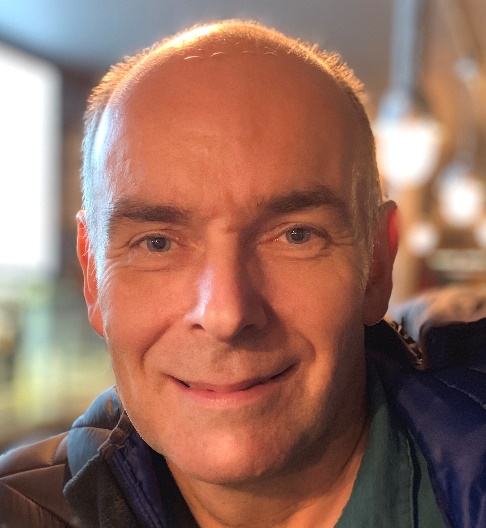 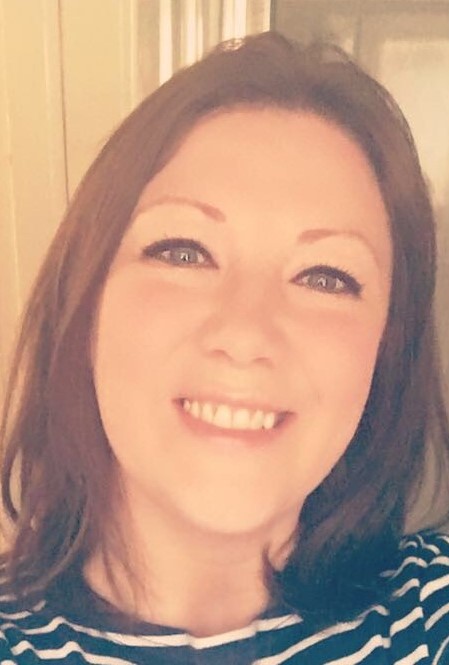 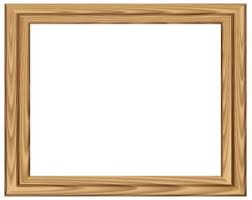 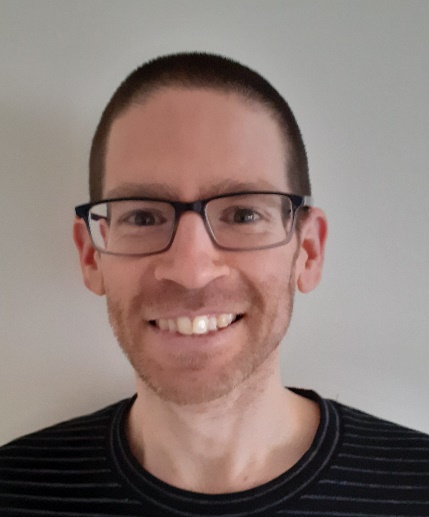 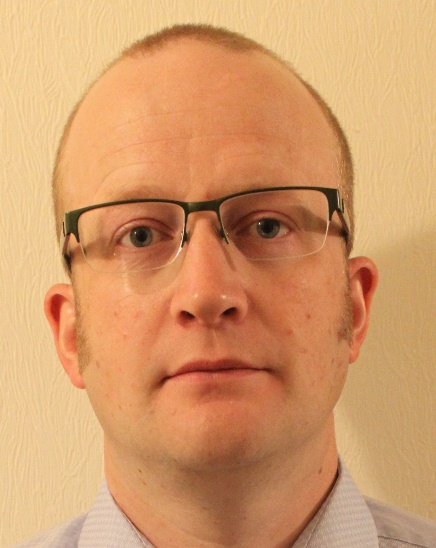 The Science Team
Rollover photos for names
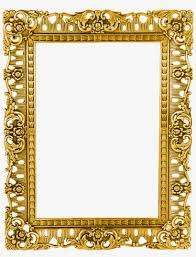 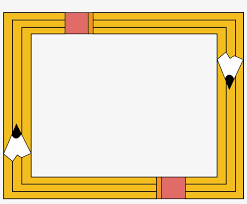 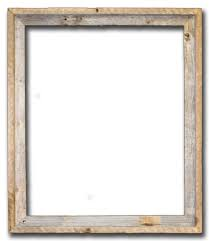 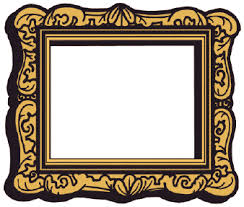 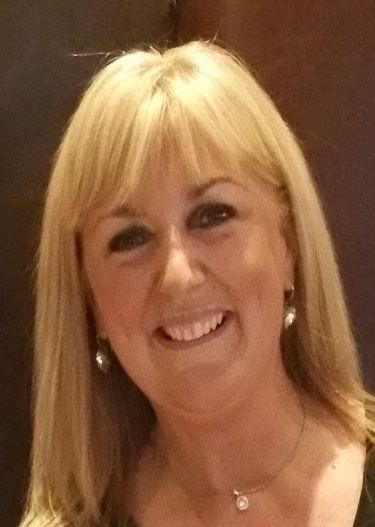 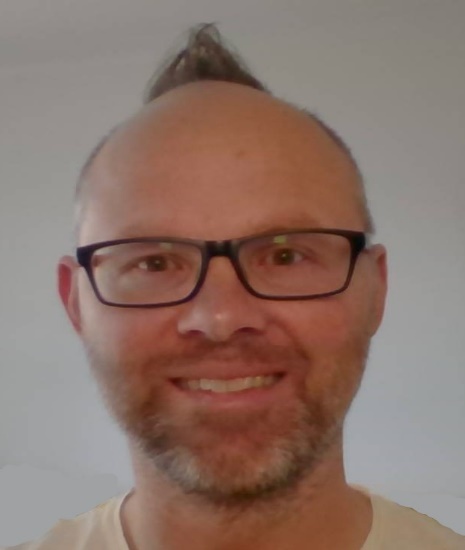 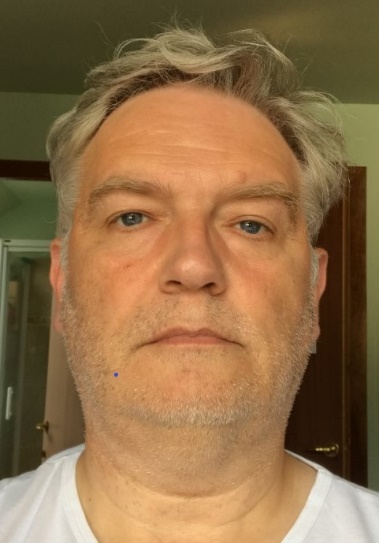 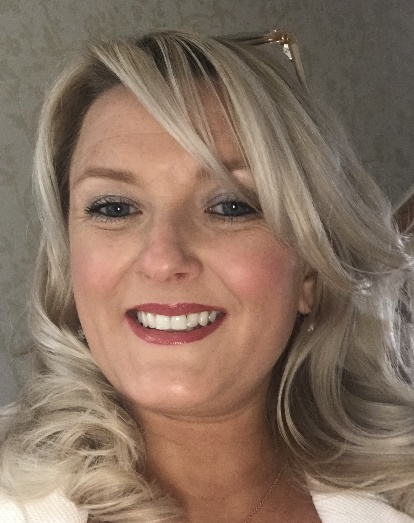 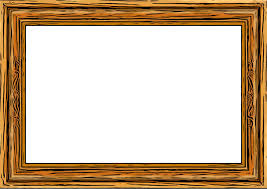 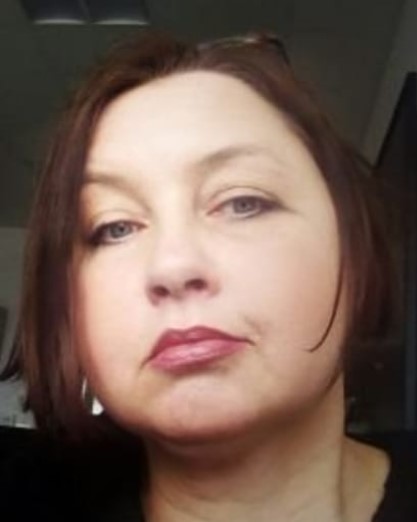 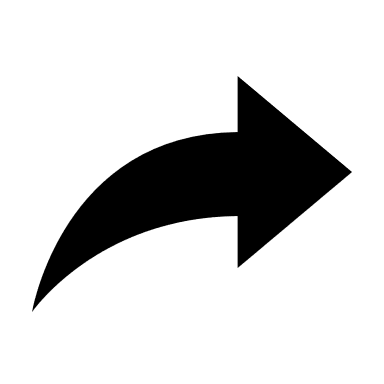 Back to Lab
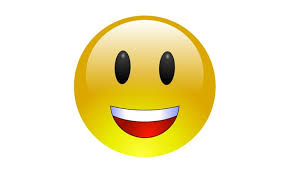 We hope you enjoyed your visit to our
Virtual Classroom and look forward
to seeing you
in August!